NTMFS4833N
Figure 1. On−Region Characteristics
Aus dem Datenblatt von
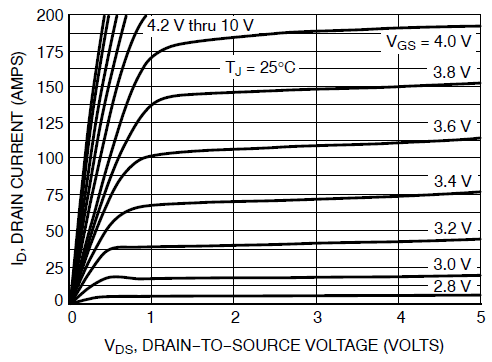 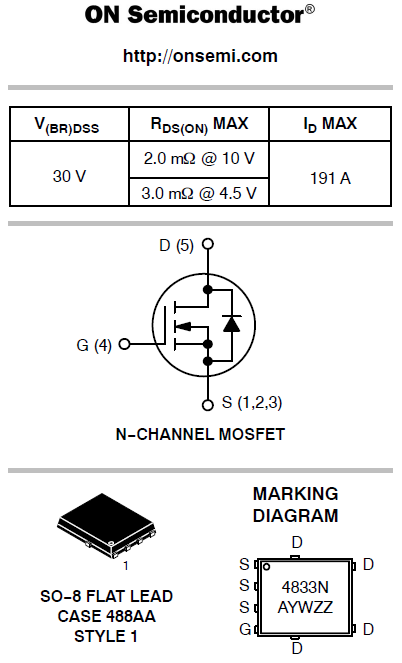 Figure 2. Transfer Characteristics
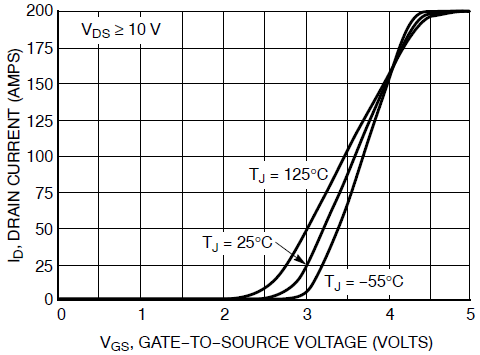 Figure 4. On−Resistance vs. Drain Current and Gate Voltage
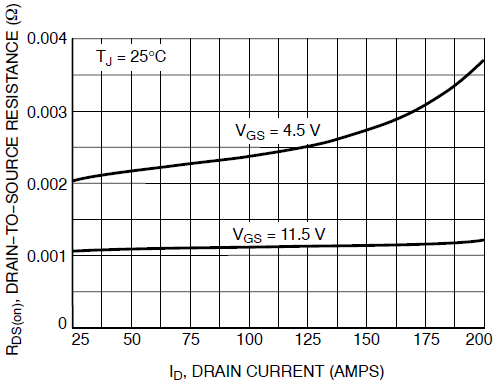